Снежный городок наших эколят
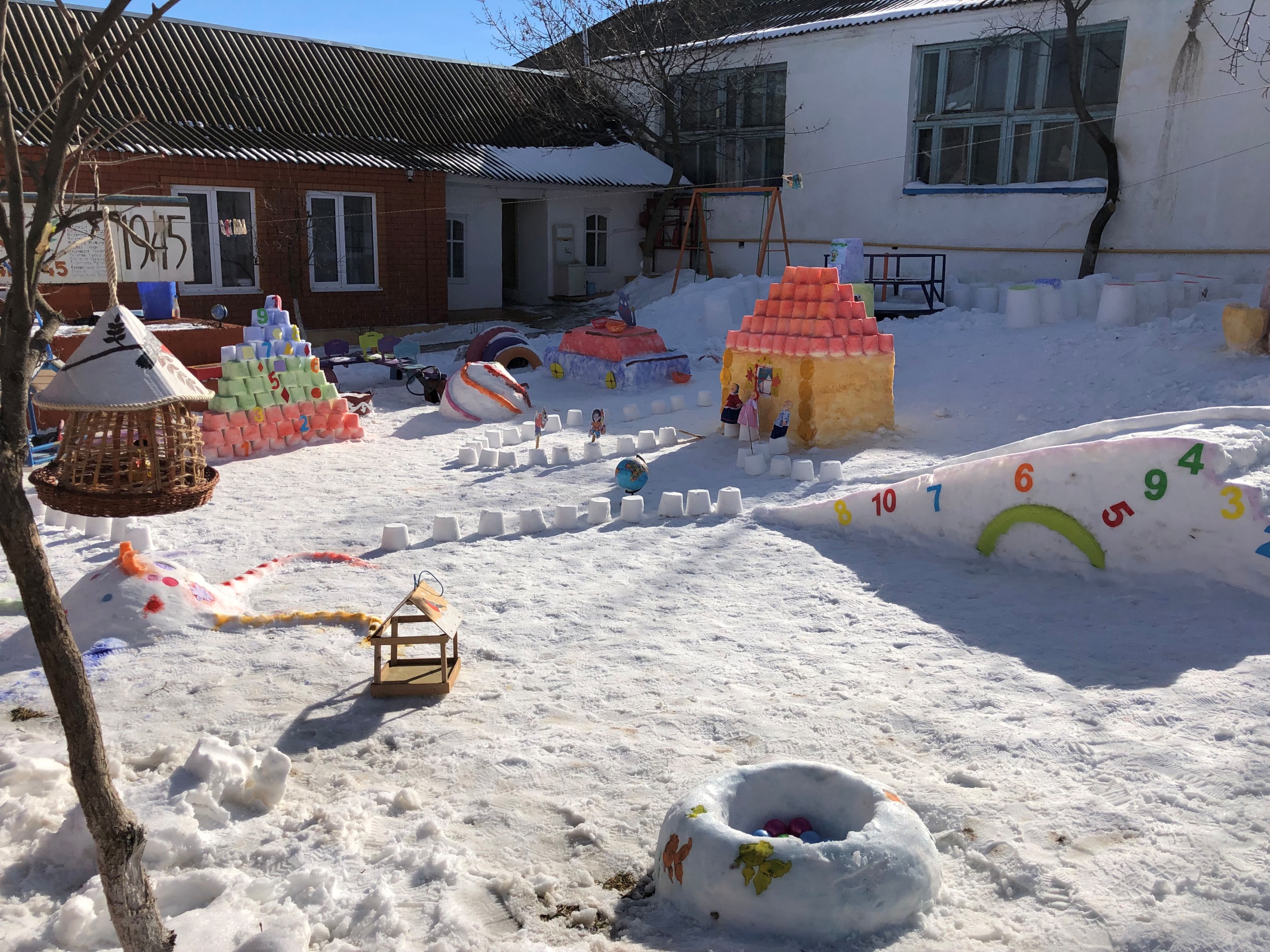 Все хорошее в людях из детства!Как истоки добра пробудить?Прикоснуться к природе всем сердцем:Удивиться, узнать, полюбить!Мы хотим, чтоб земля расцветала,И росли, как цветы, малыши,Чтоб для них экология сталаНе наукой, а частью
Косолапый мишка угощал  детей сладостями
Пирамида для Умницы
«Собери для лунтика корзину»
«Прокати такой же шарик»
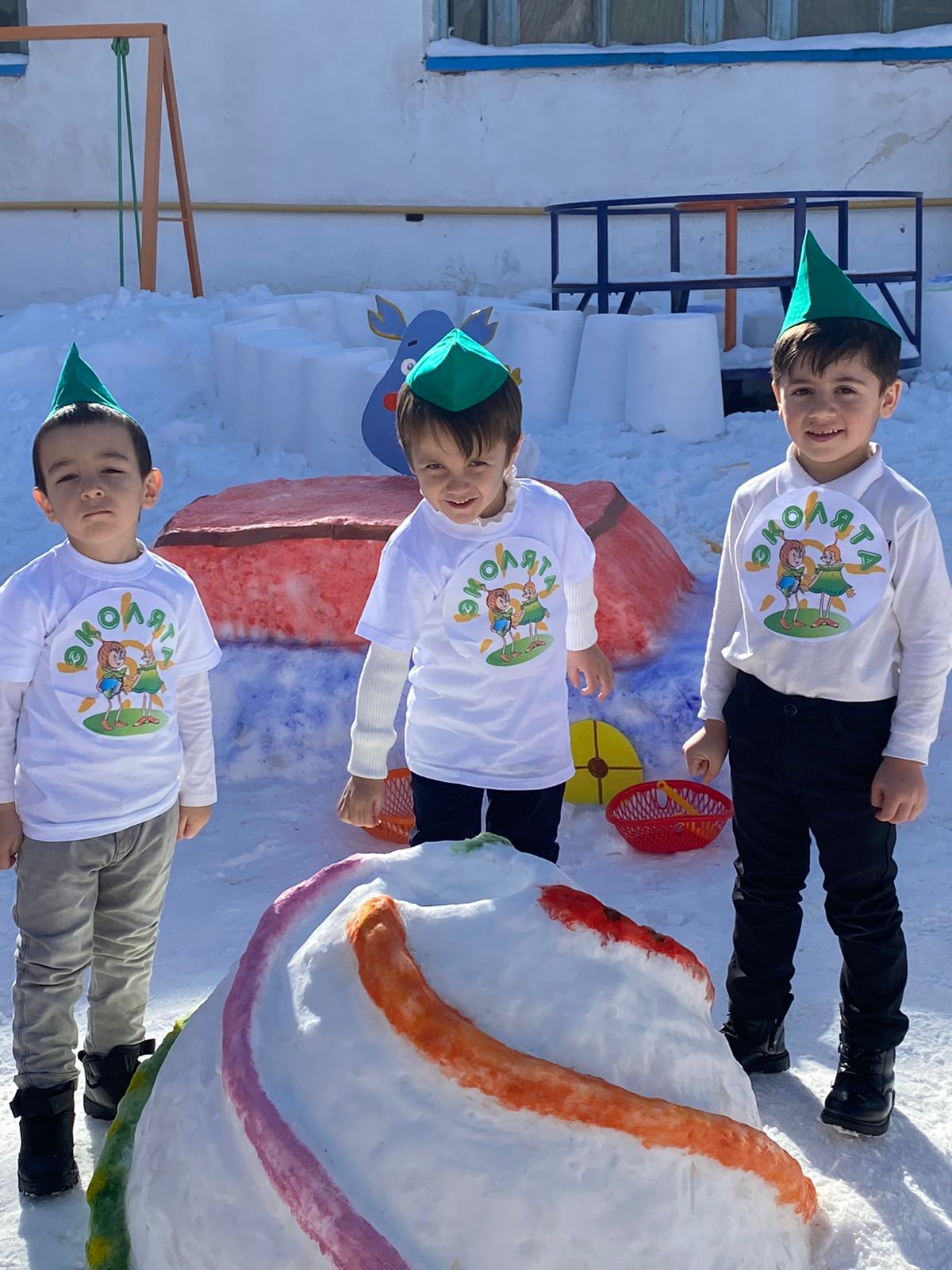 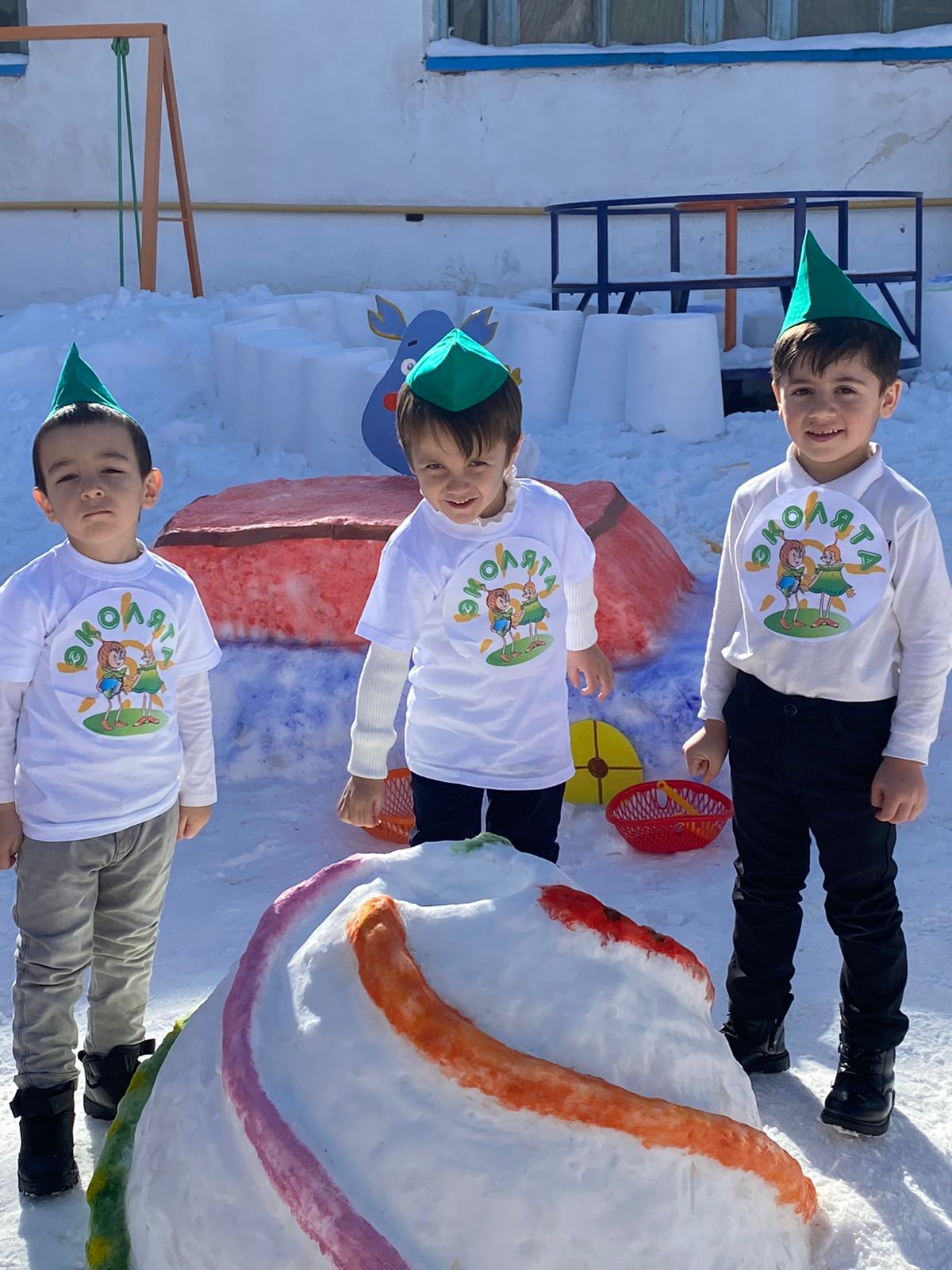 Любовь к природе закладывается нас с детства.
Тихоня
Шалун
Я честный, добрый и заботливый человек. Я хочу вступить в ряды эколят.
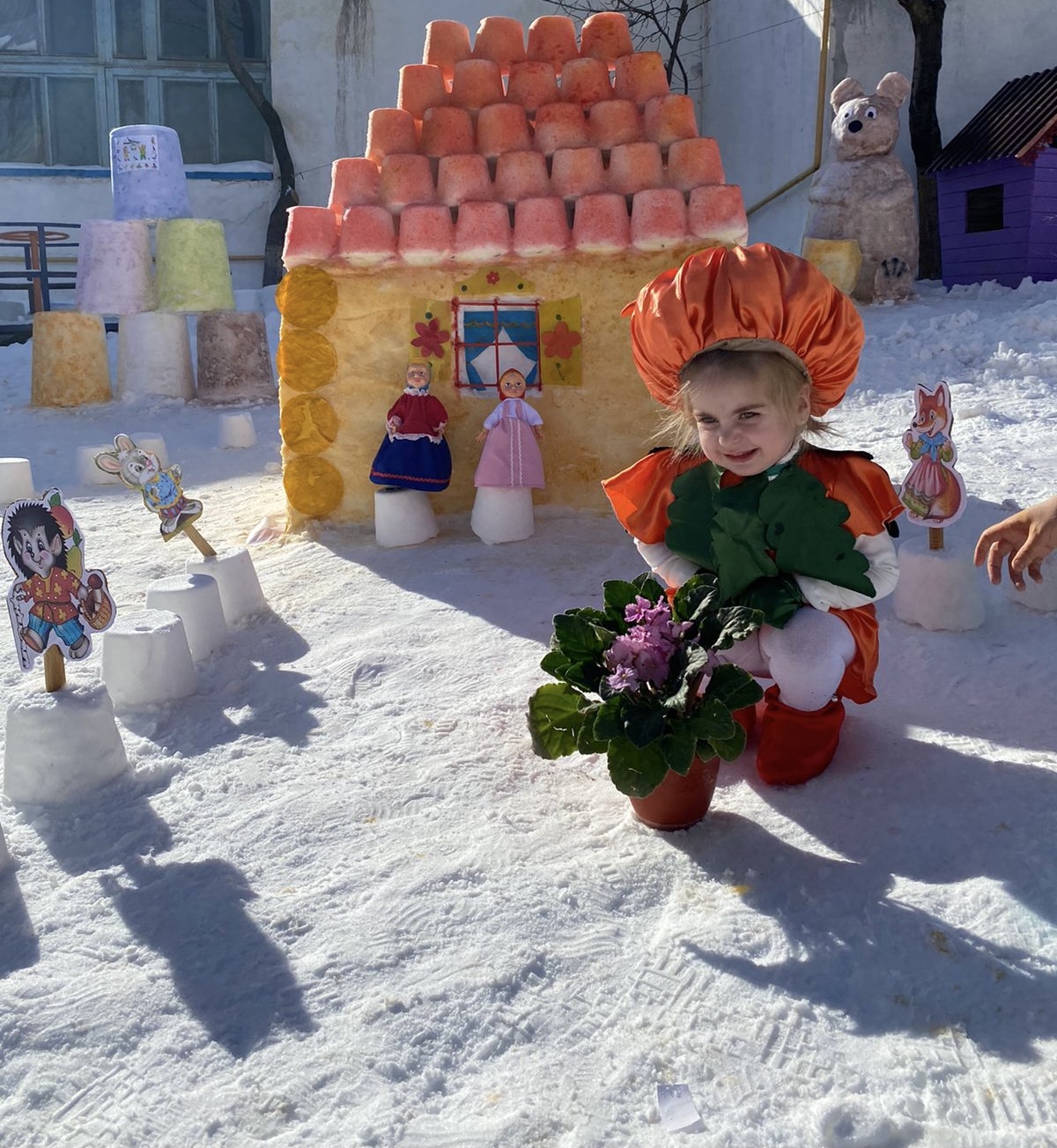 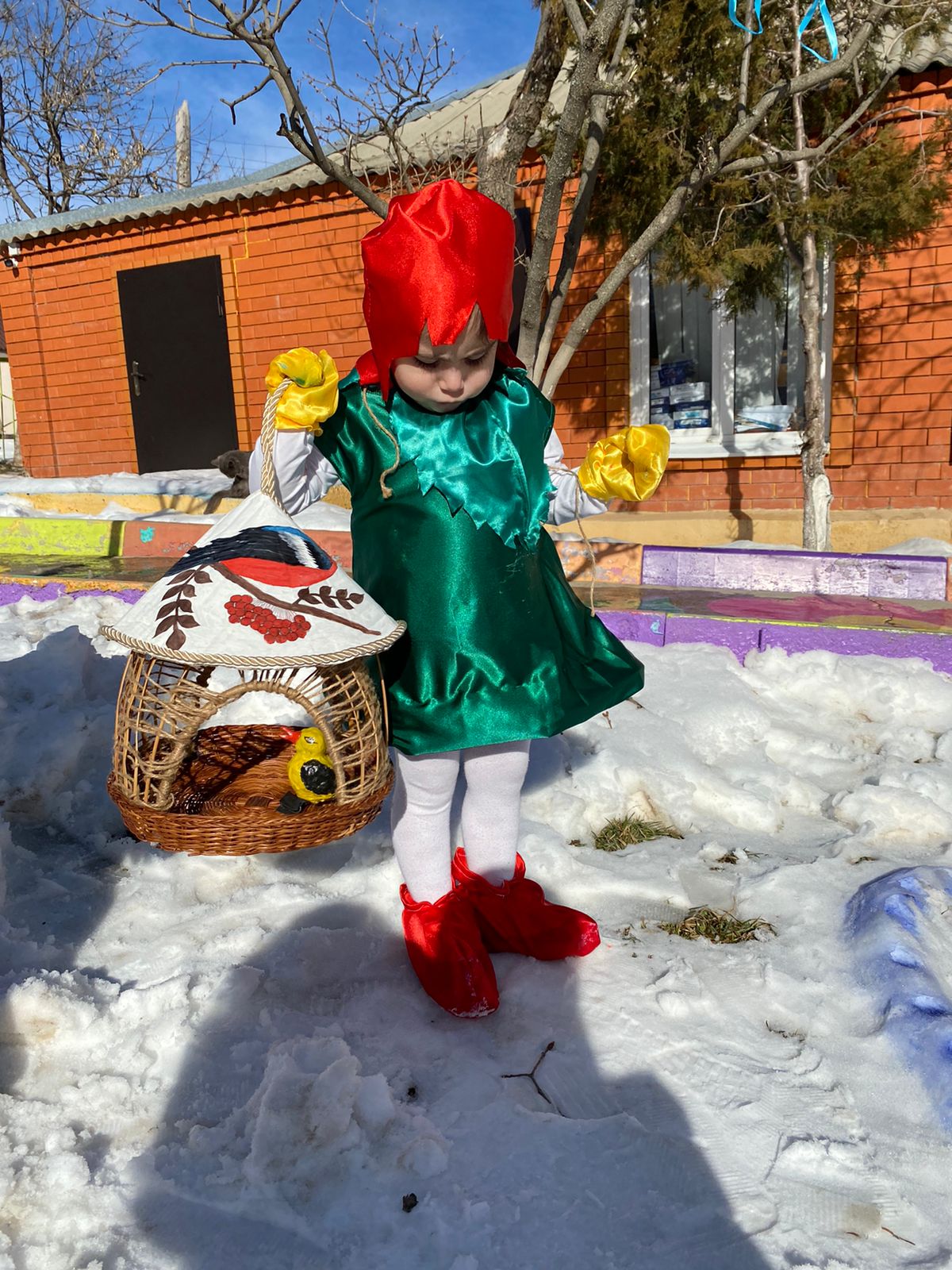 «Зима на радость детям»
«Елочка»
Персонажи из любимой сказки
В снежном городке, самая любимая игра мальчиков «Хоккей»
Шайбу! Шайбу!
Дальше бросишь-больше собъешь!
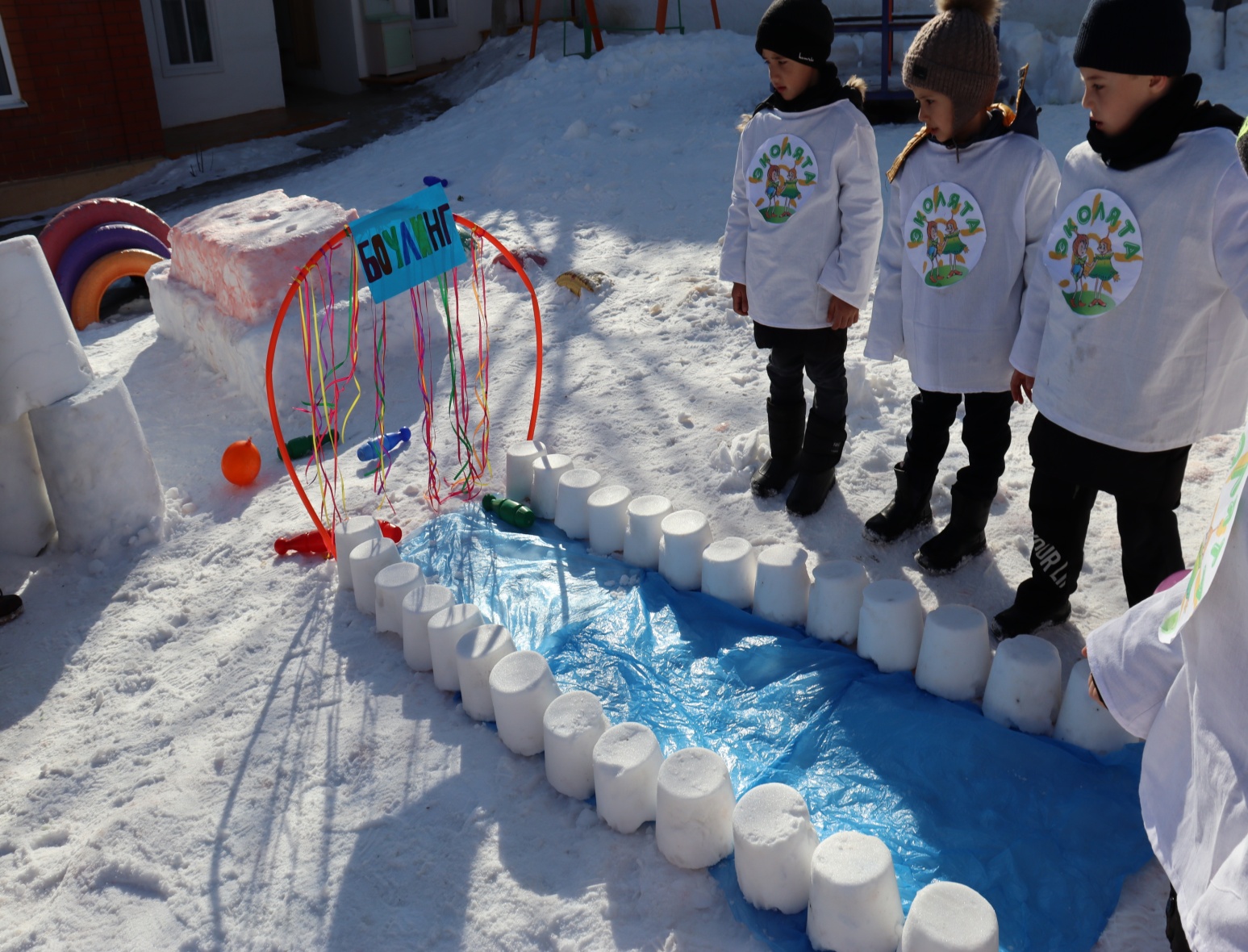 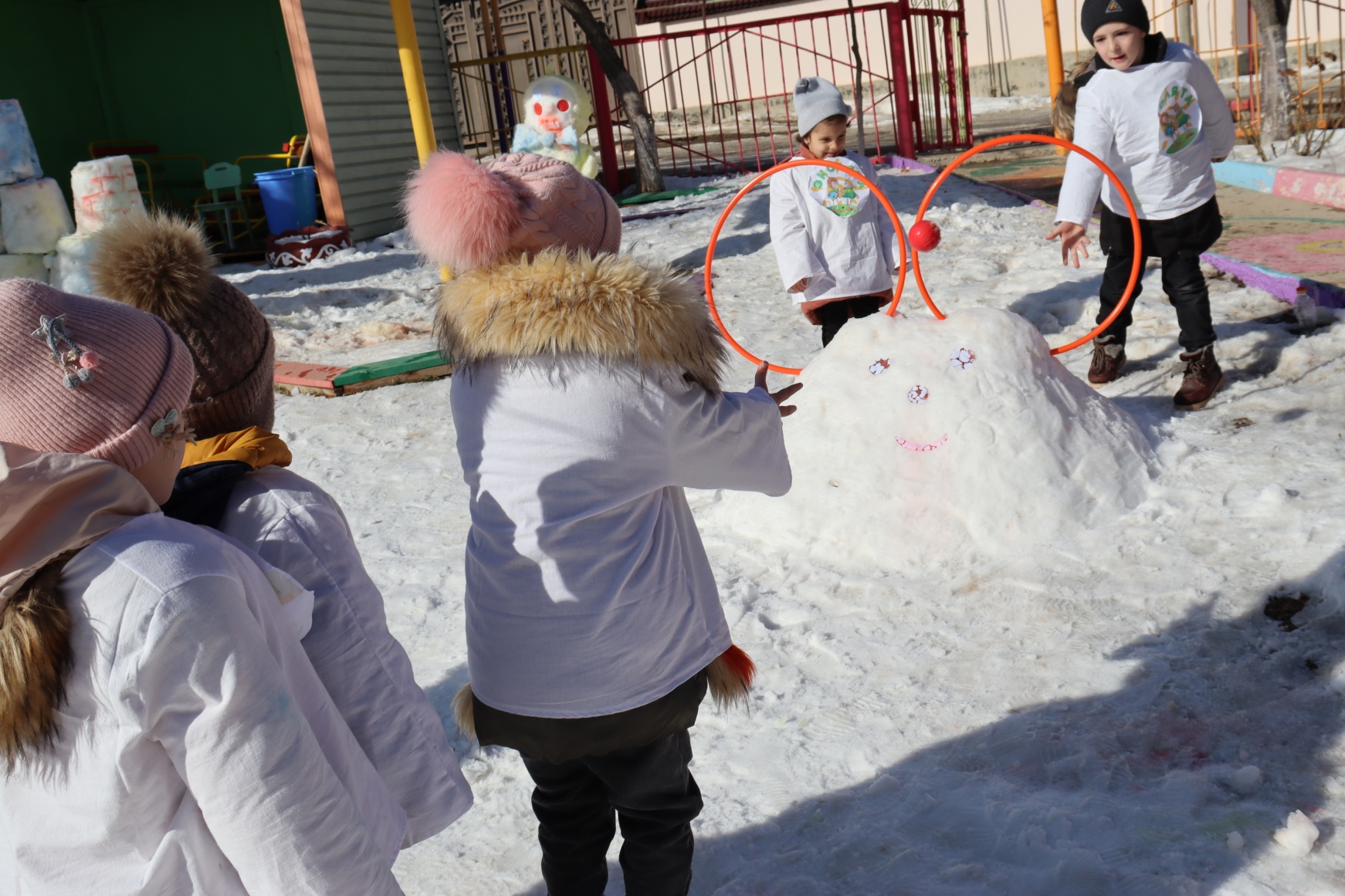 Эколята раскрасили цветочки для Тихони
Слепили сказочного героя Шалуна
Рисунки детей,
Я люблю дышать чистым воздухом, поэтому я обещаю беречь зеленые насаждения, высаживать новые деревья и ухаживать за ними.
Игра снайпер мышкой
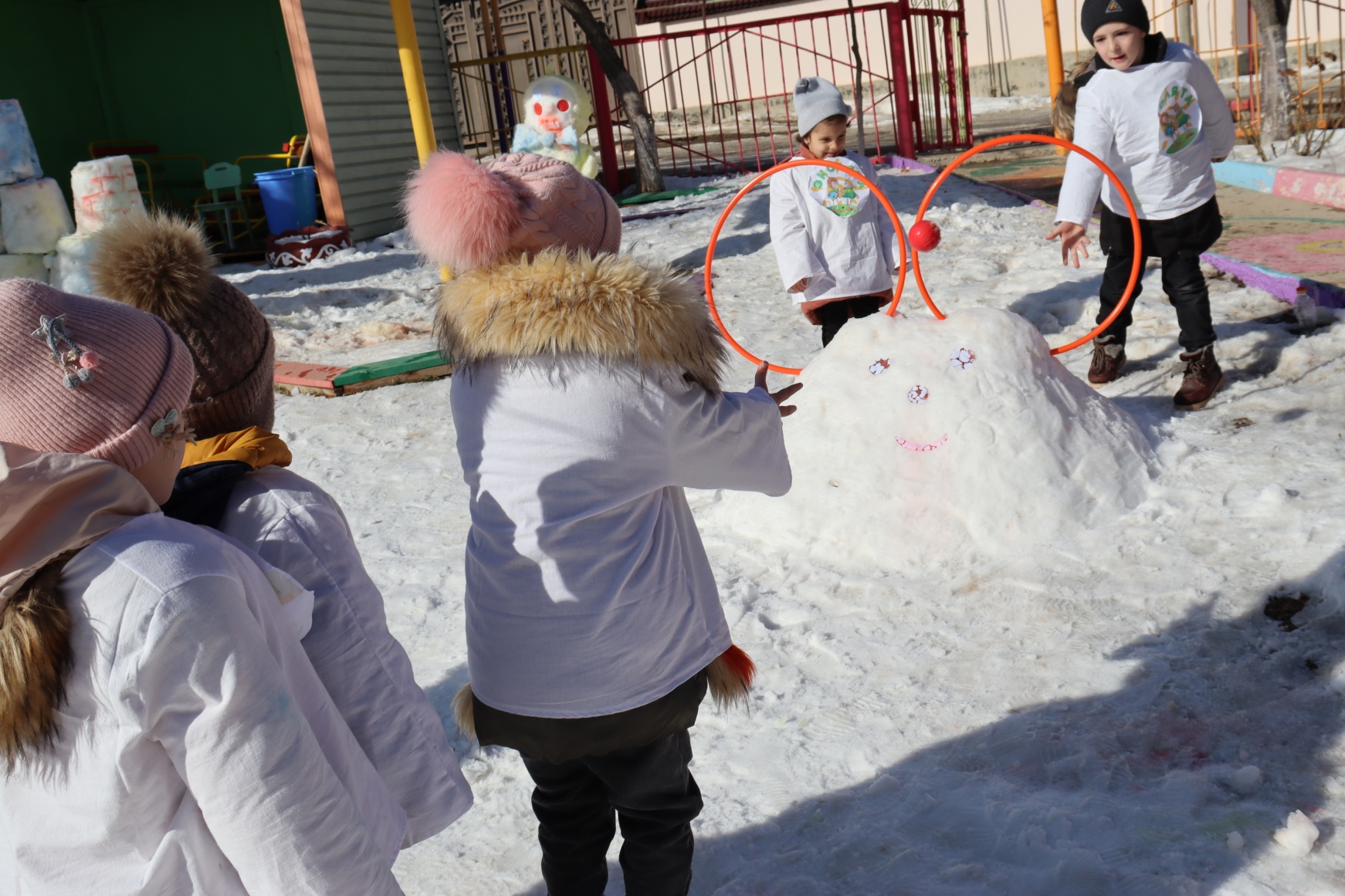 Эколята совместно с родителями изготовили кормушки для птиц.
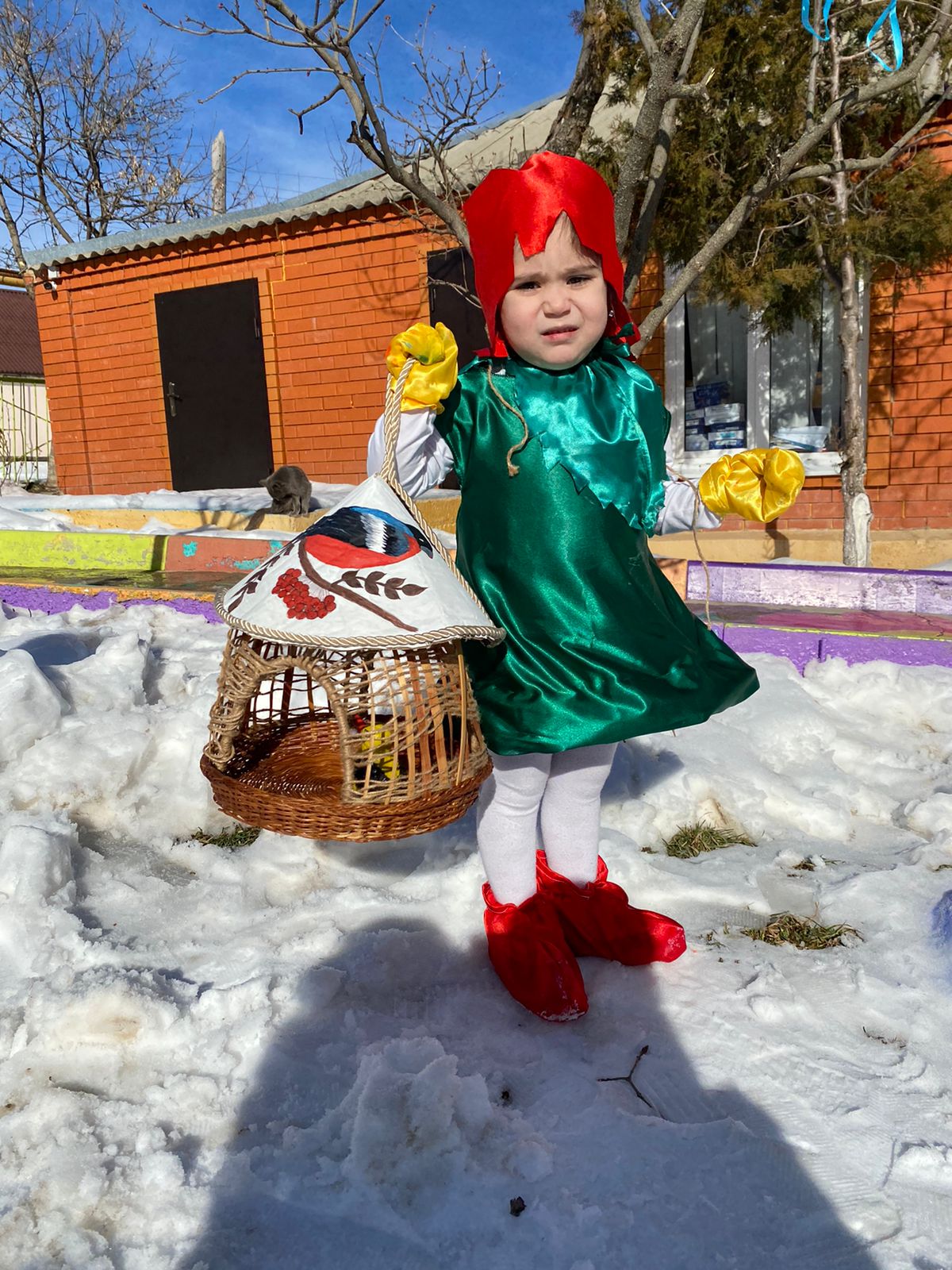 Я люблю всех живых существ, поэтому я обещаю всегда защищать  беречь братьев наших меньших
Трудно птицам зимовать,Надо птицам помогать!